Молодёжный кубок мира
2022–2023
Тур 7
Сайт МКМ
http://student.chgk.info/
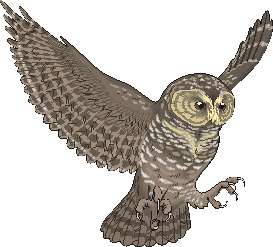 Группа ВКонтакте
https://vk.com/mkm_chgk
Оргкомитет
koord@student.chgk.info
Блок 1
Редактор: Мишель Матвеев (Санкт-Петербург)
Вопрос 1
1
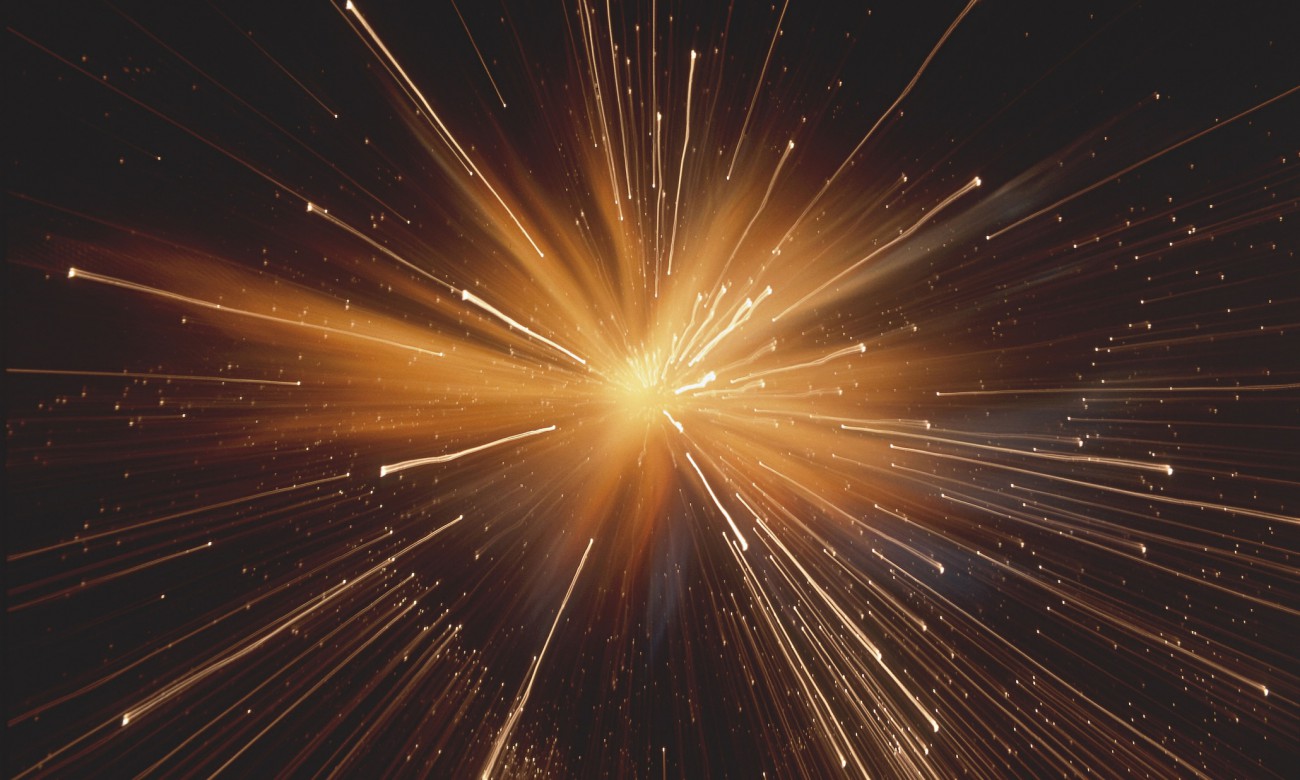 Ответ: Большой Взрыв
Вопрос 2
2
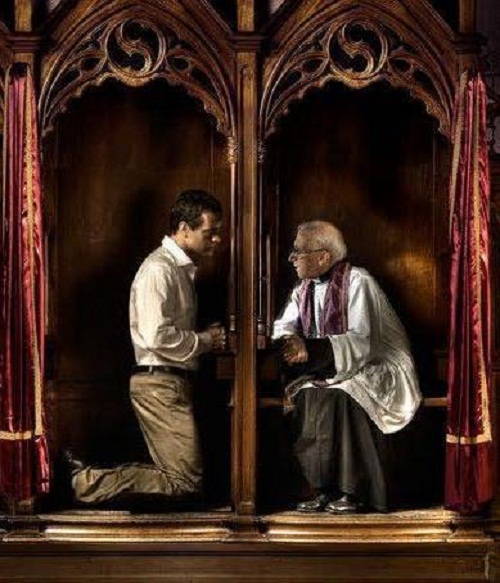 Ответ: исповедовали
Вопрос 3
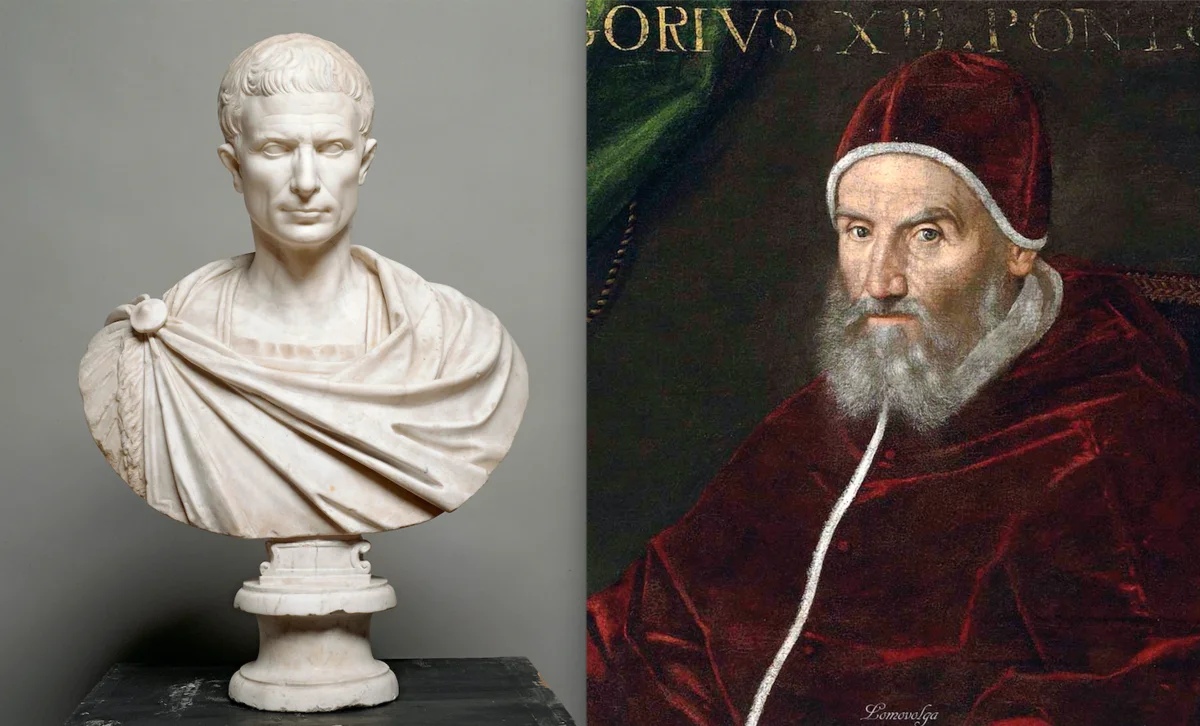 3
Ответ: 
григорианский календарь
Юлий Цезарь
Григорий XIII
Вопрос 4
4
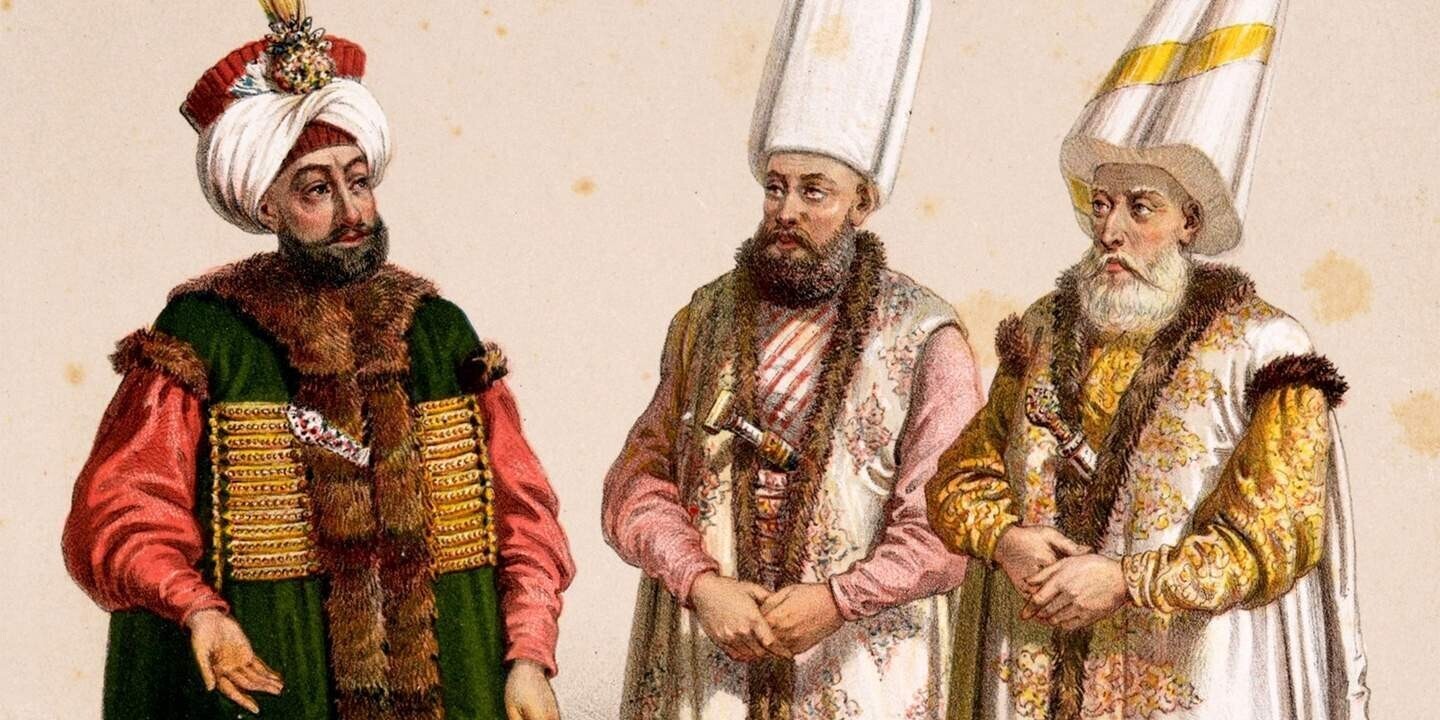 Ответ: родственники
Вопрос 5
5
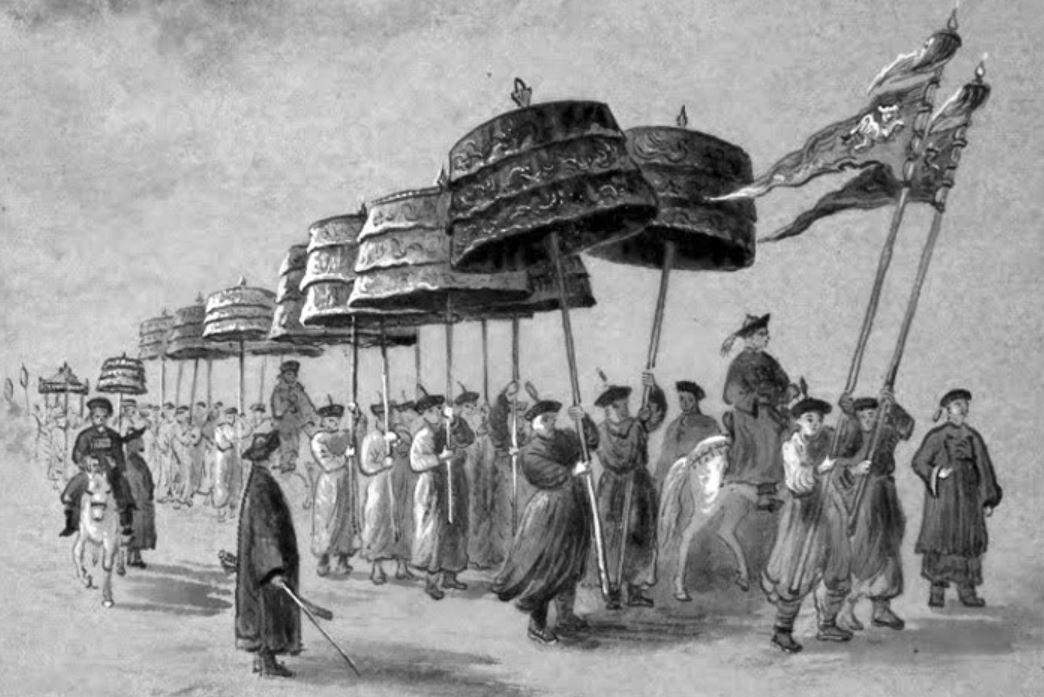 Ответ:  
зонт
Вопрос 6
6
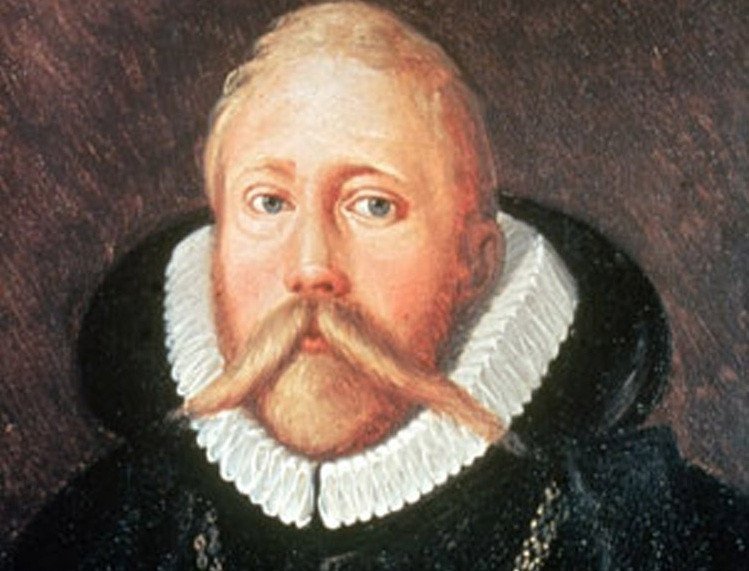 Ответ: 
Тихо Браге
Вопрос 7
7
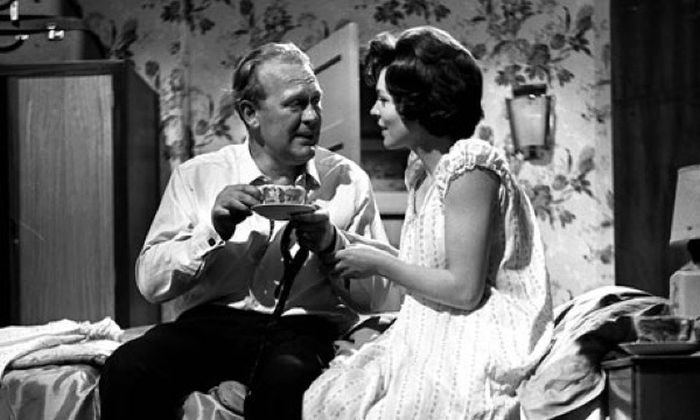 Ответ: Гарет Джонс внезапно скончался
Вопрос 8
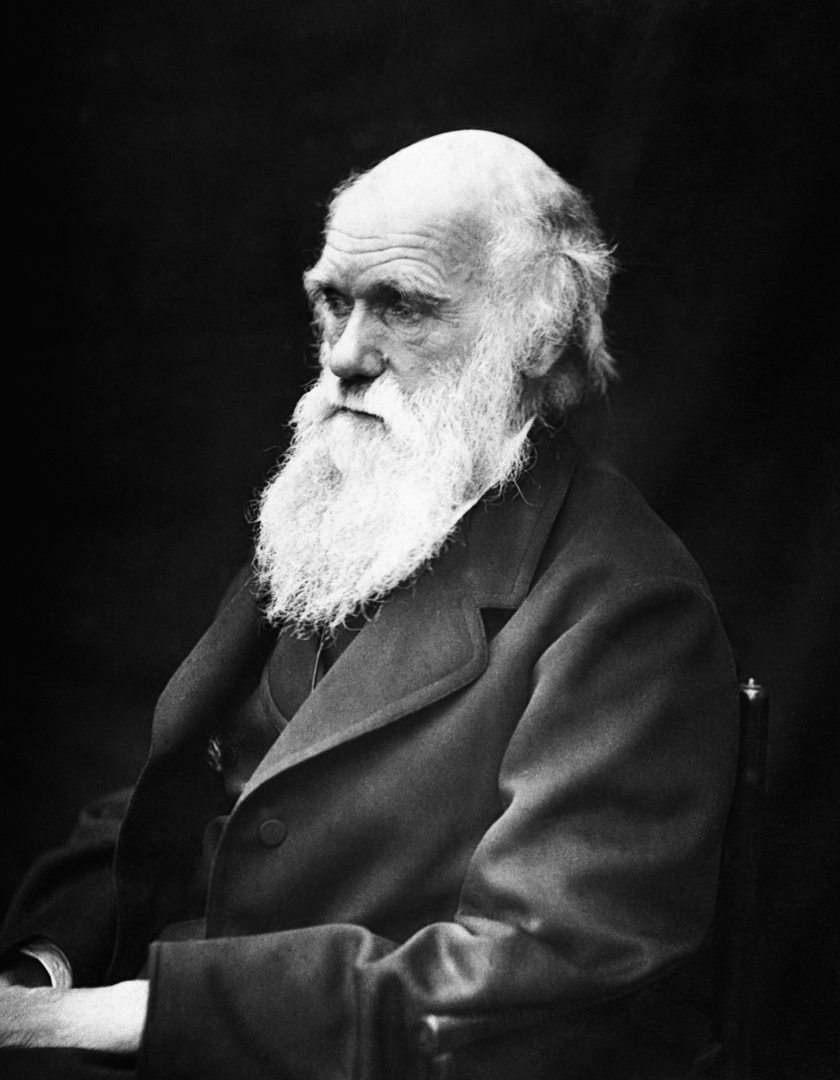 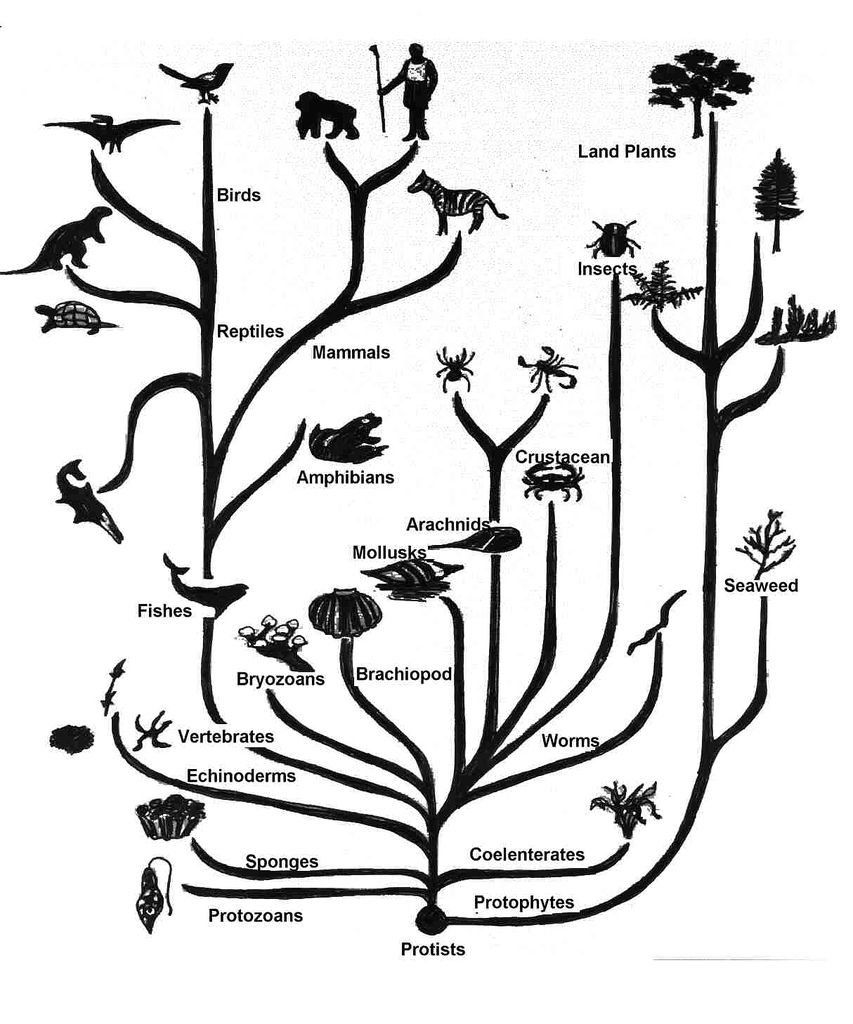 8
Ответ: Чарлз Дарвин
Древо жизни
Вопрос 9
9
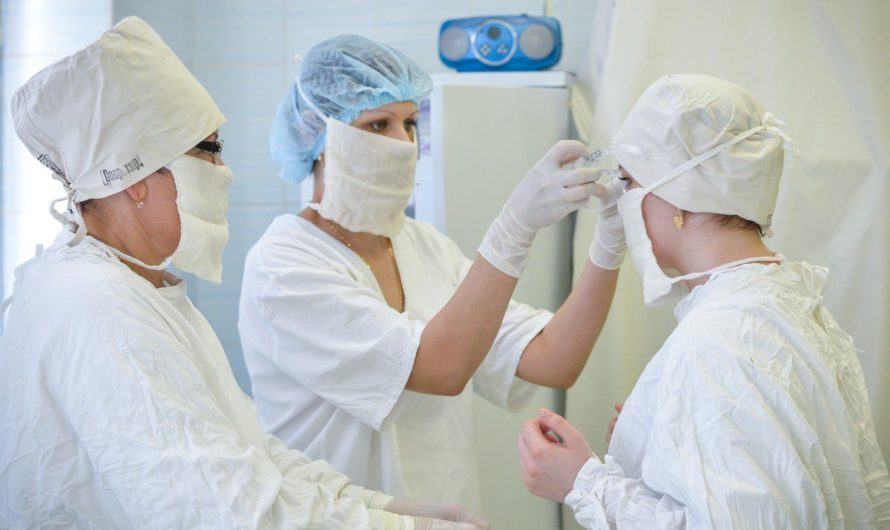 Ответ: врач
Вопрос 10
10
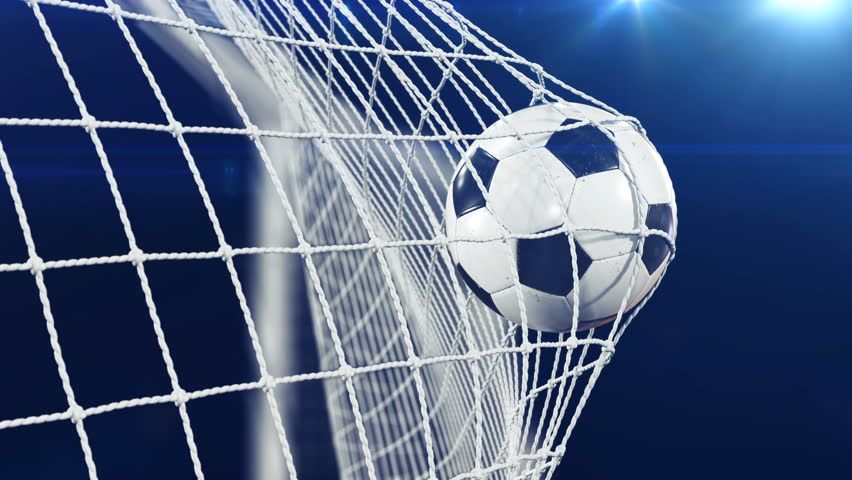 Ответ: сына
Вопрос 11
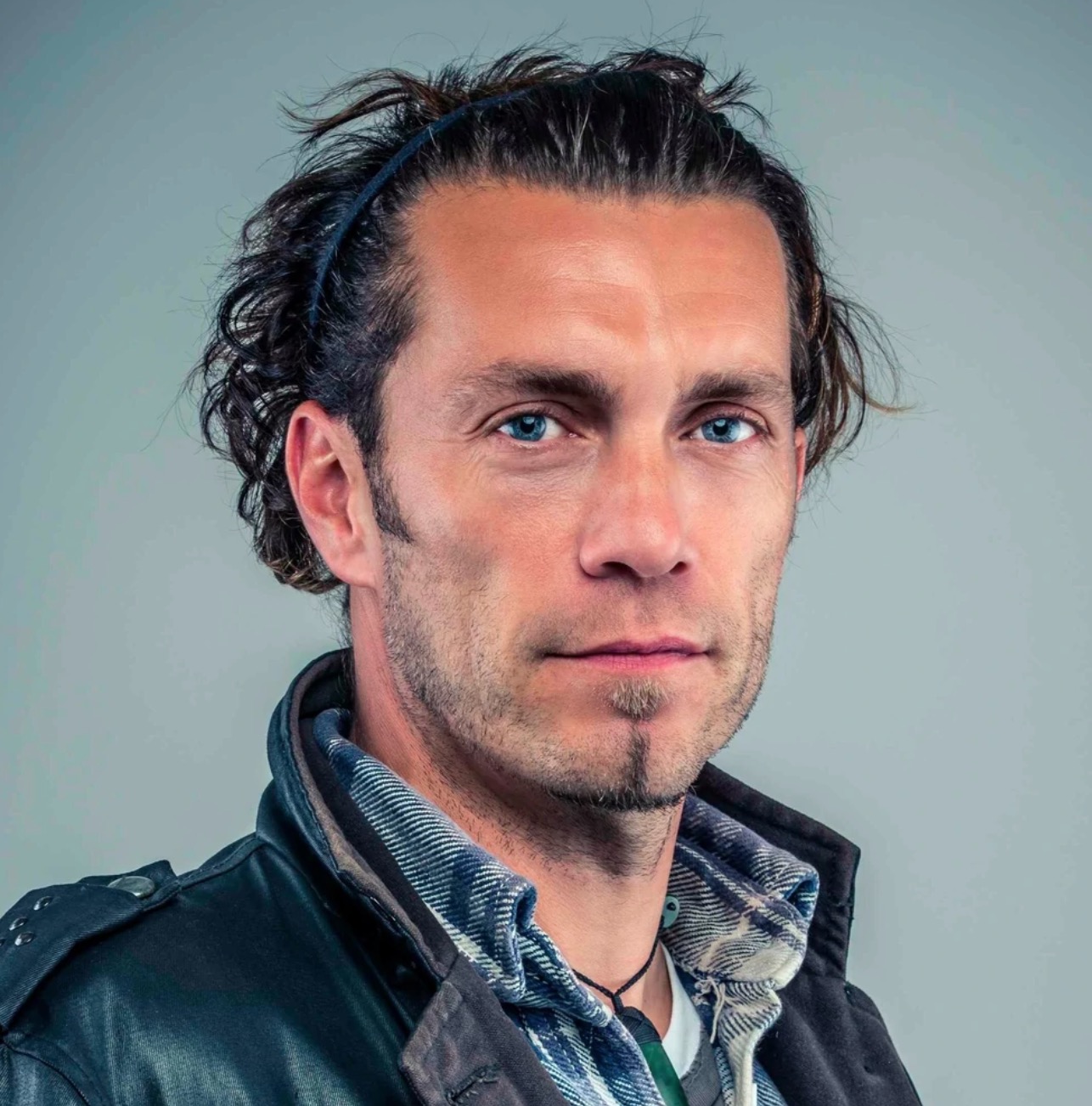 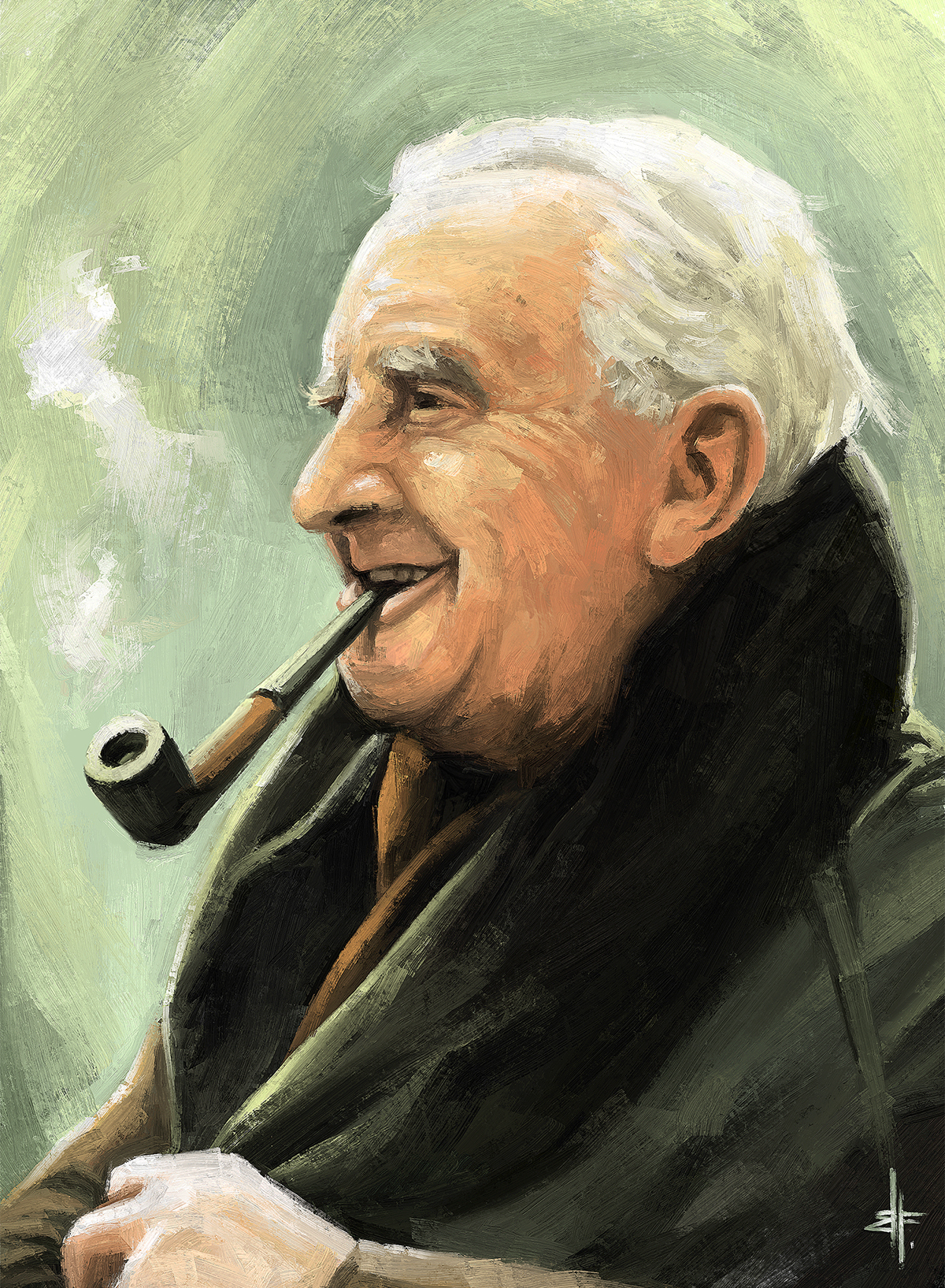 11
Ответ: Толкиен
Джон – прадед Ройда
Ройд
Вопрос 12
12
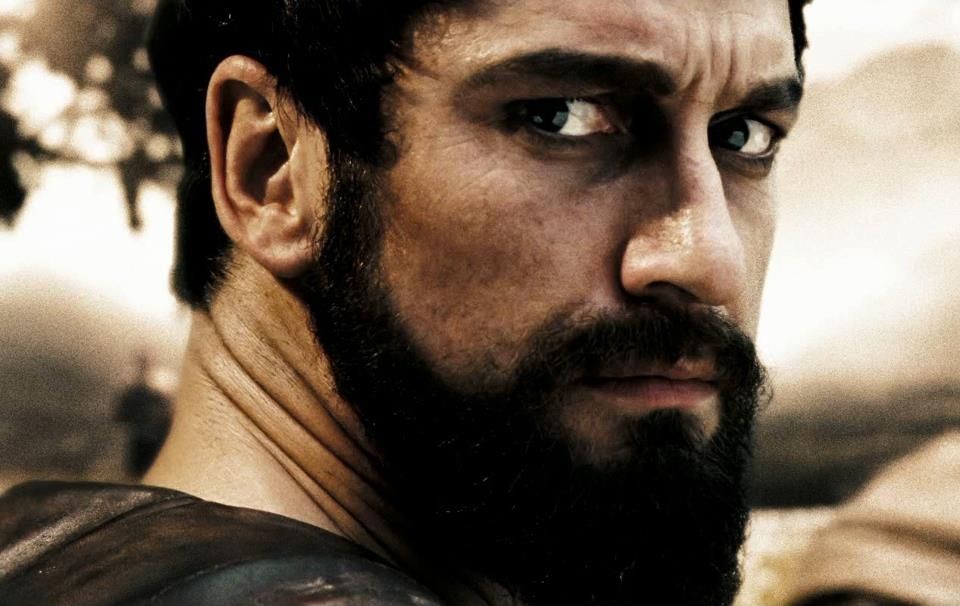 Ответ: Леонид
ПЕРЕРЫВ
Блок 2
Редактор: Юлия Лунёва (Днепр, Днепропетровская область, Украина)
Редактор благодарит за тестирование вопросов и ценные замечания Дениса Асанина, Александра Булавчука, Захара Власова, Якова Зайдельмана, Константина Костенко, Владимира Метелёва, Екатерину Самусенко, Желану Селиванову, Анастасию Слепенко, Ксению Шиманскую;
а также команду «Хромые на голову» пермского объединения «Кэб Лаб».

Отдельная благодарность за помощь Андрею Остроглазову (Днепр).
Вопрос 13
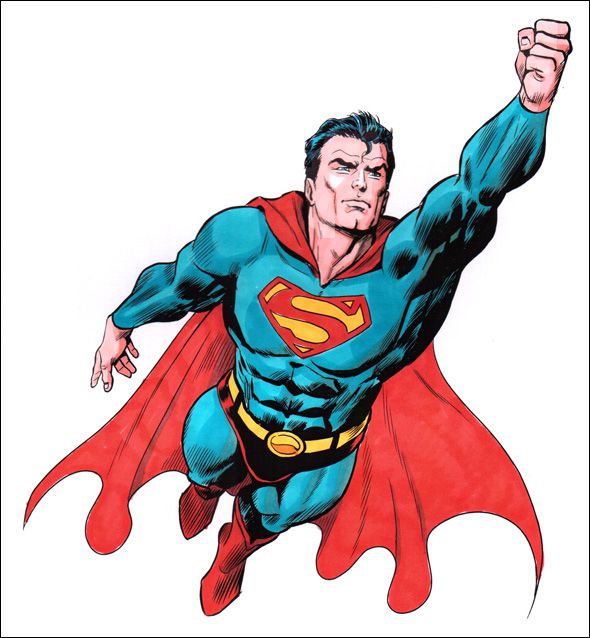 13
Ответ: супермен
Вопрос 14
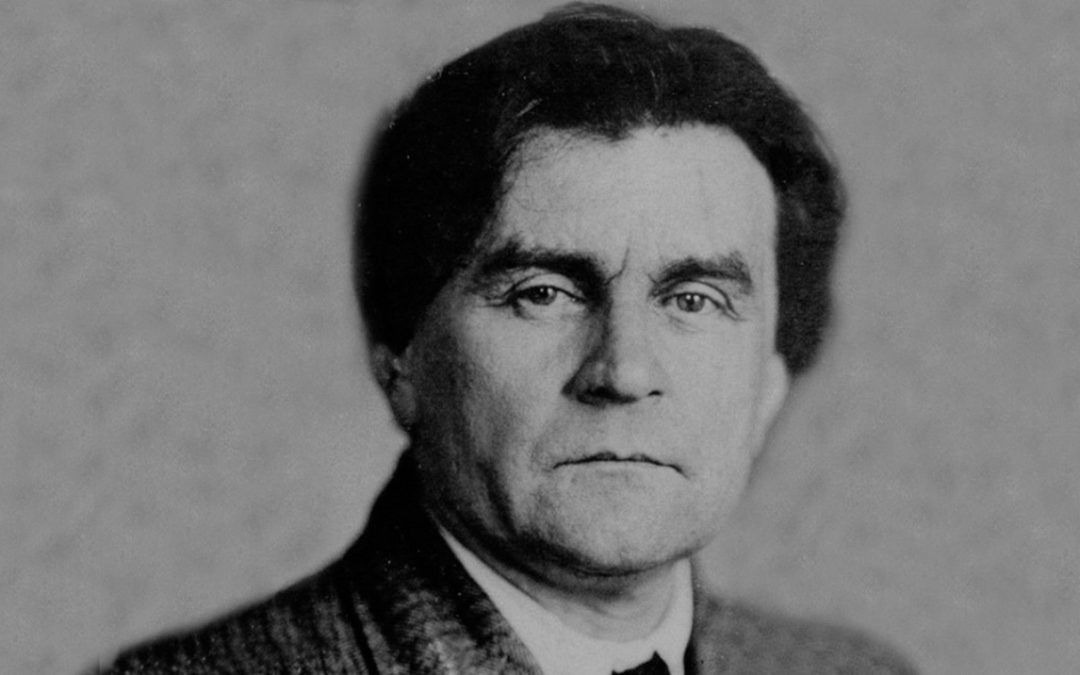 14
Казимир Малевич
Ответ: отпечатки пальцев
Вопрос 15
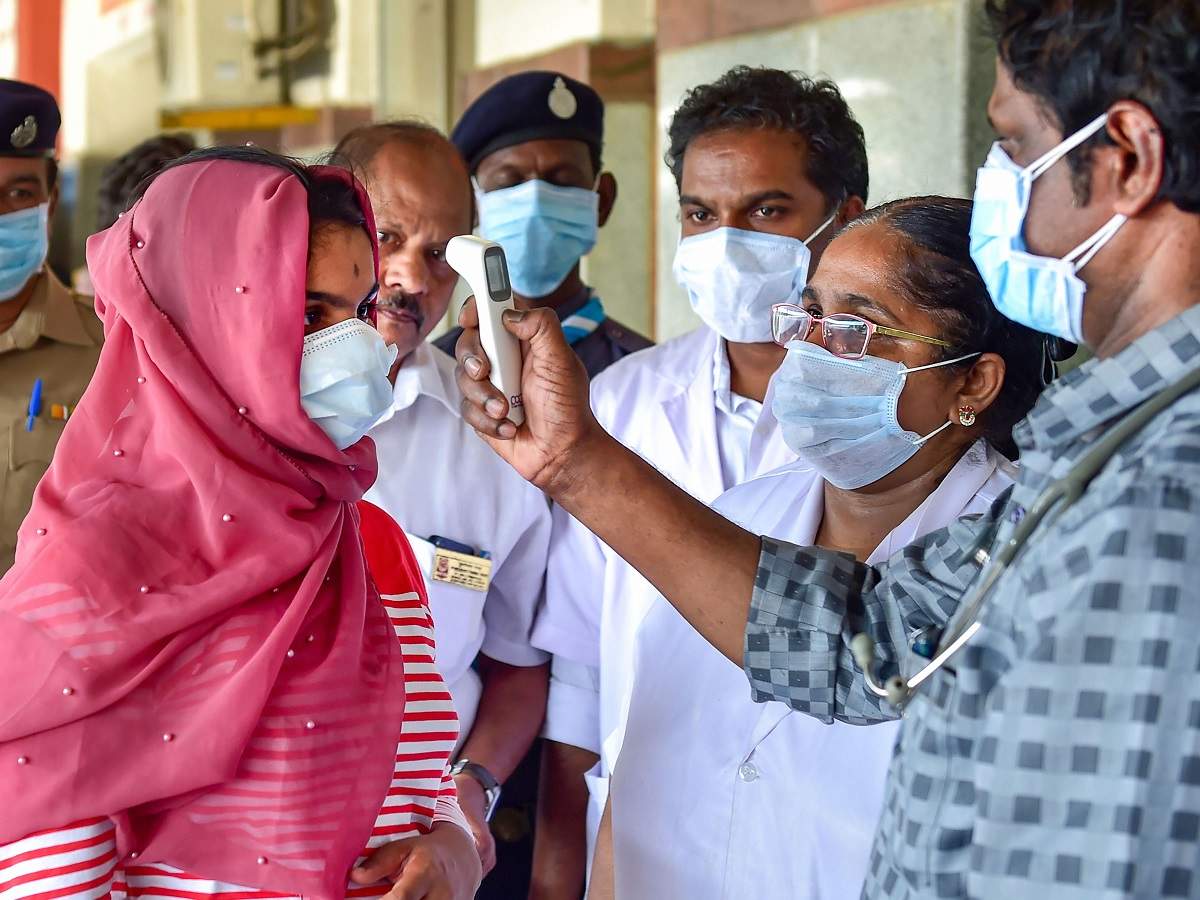 15
Ответ: 2020
Вопрос 16
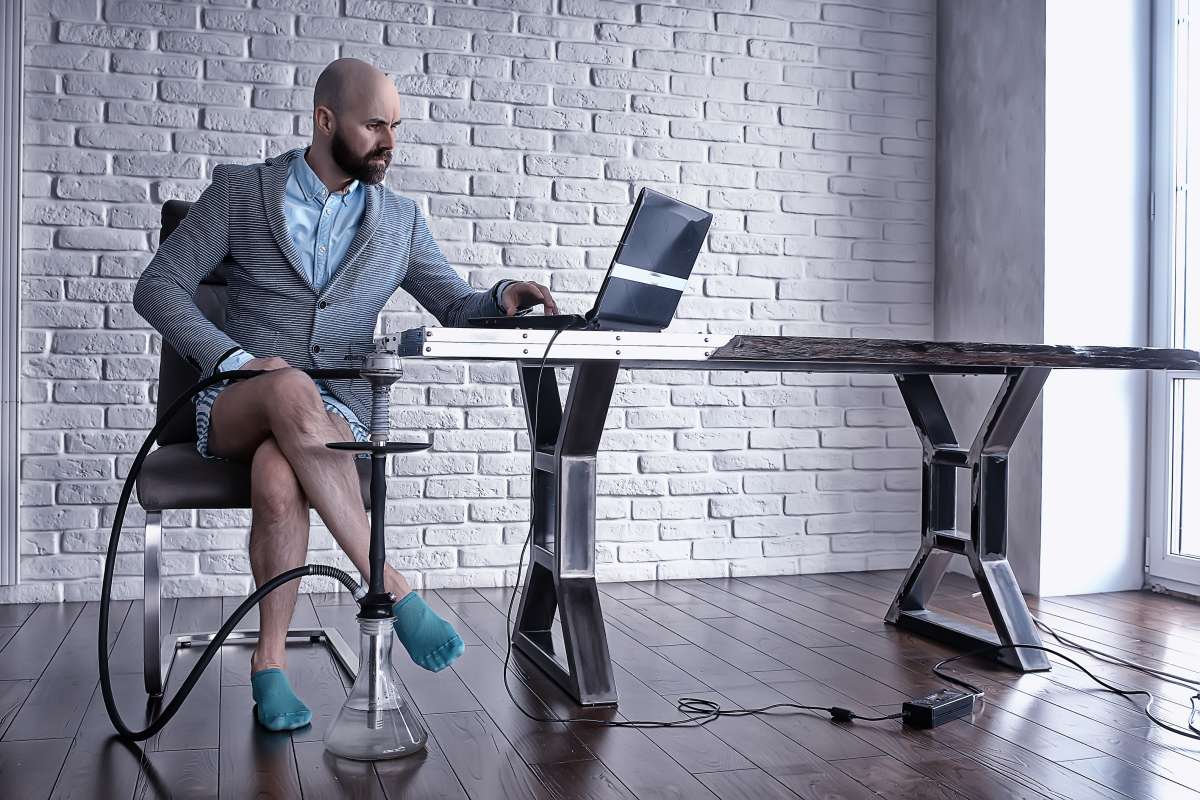 16
Ответ:
надевать штаны
Toyota bB
Вопрос 17
17
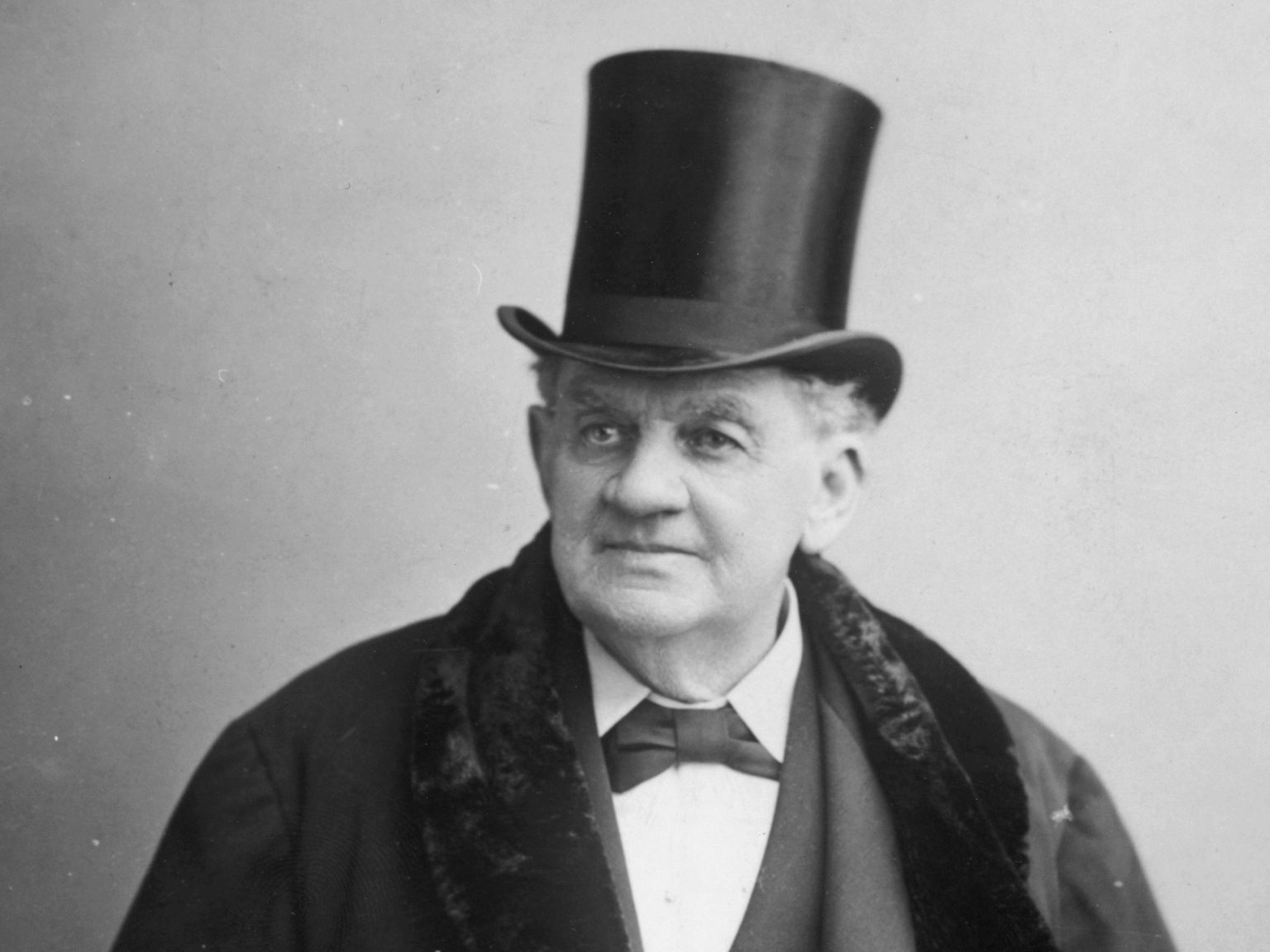 Ответ: 
Финеас Барнум
Вопрос 18
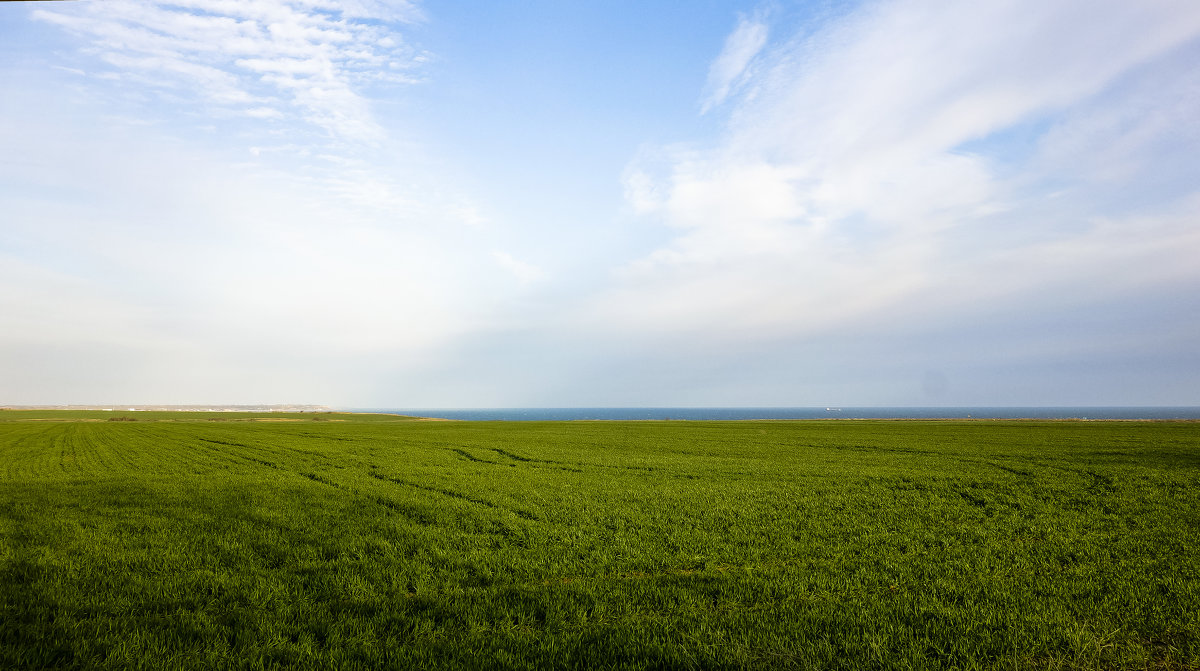 18
Ответ: горизонт
Вопрос 19
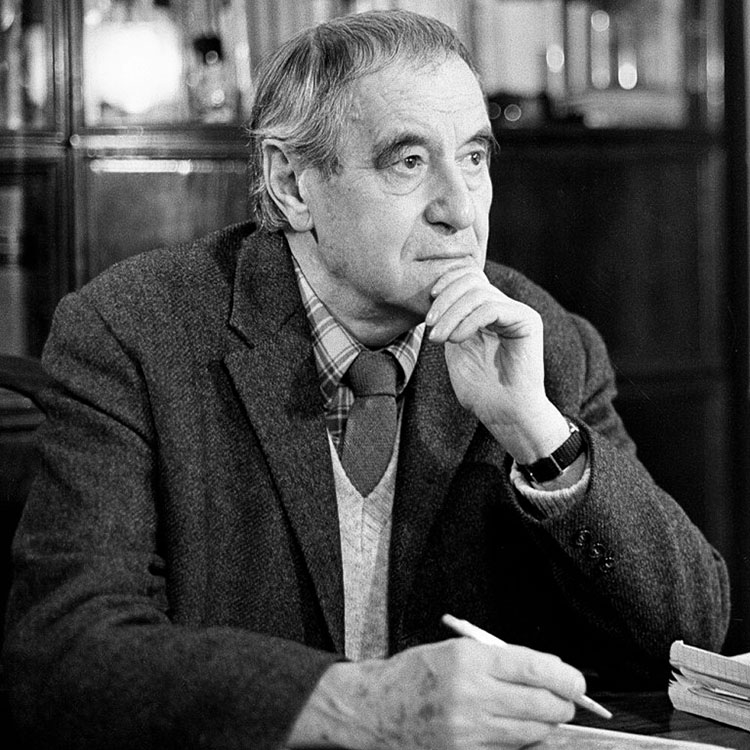 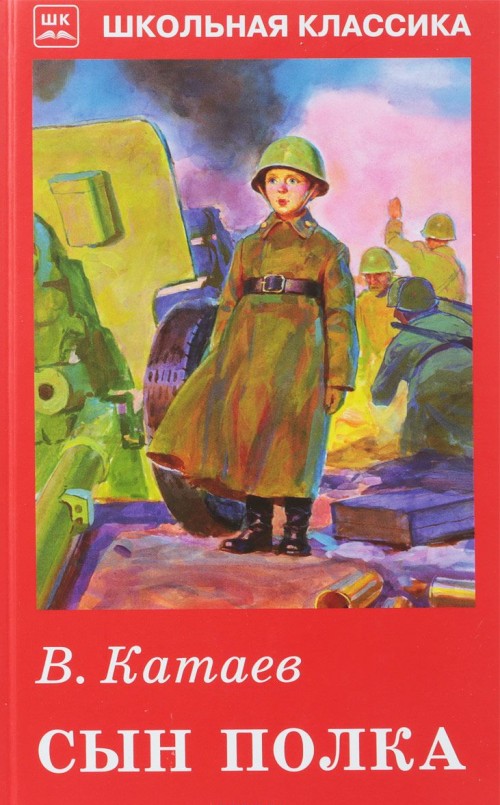 19
Валентин Катаев
Ответ: сын полка
Вопрос 20
20
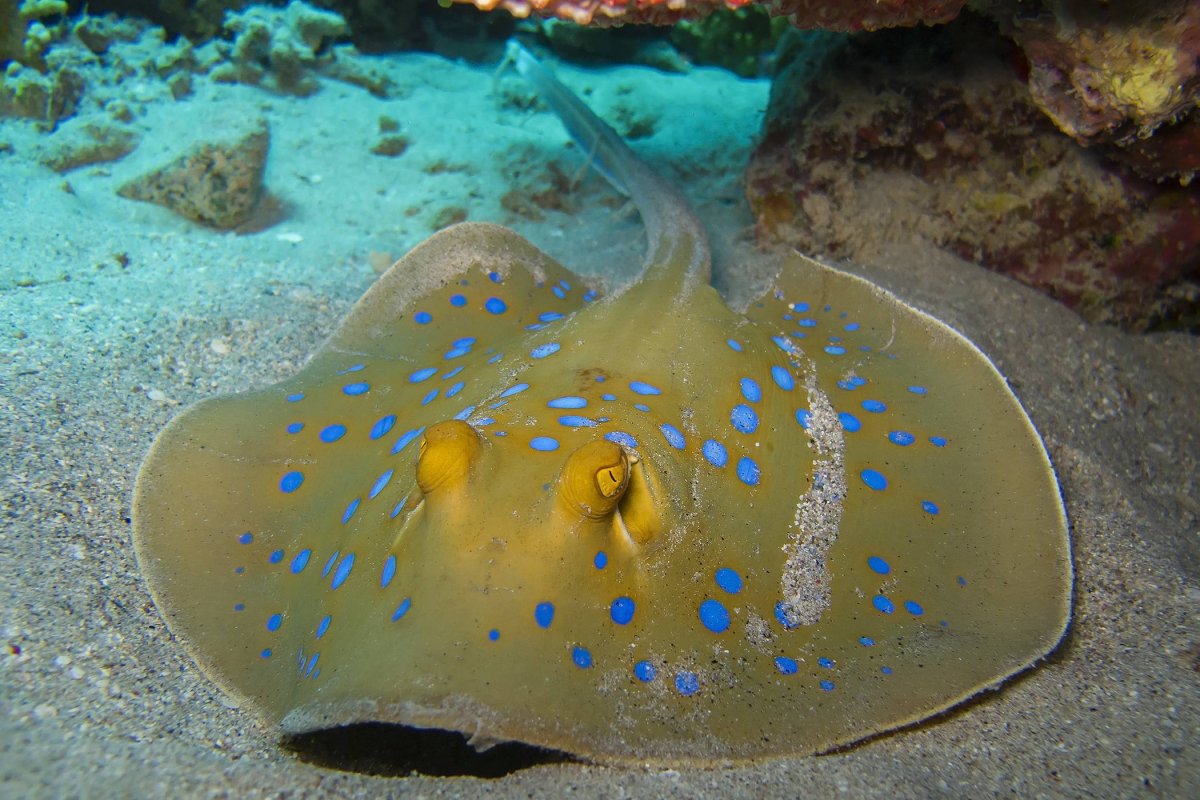 Ответ: электрический скат
Вопрос 21
21
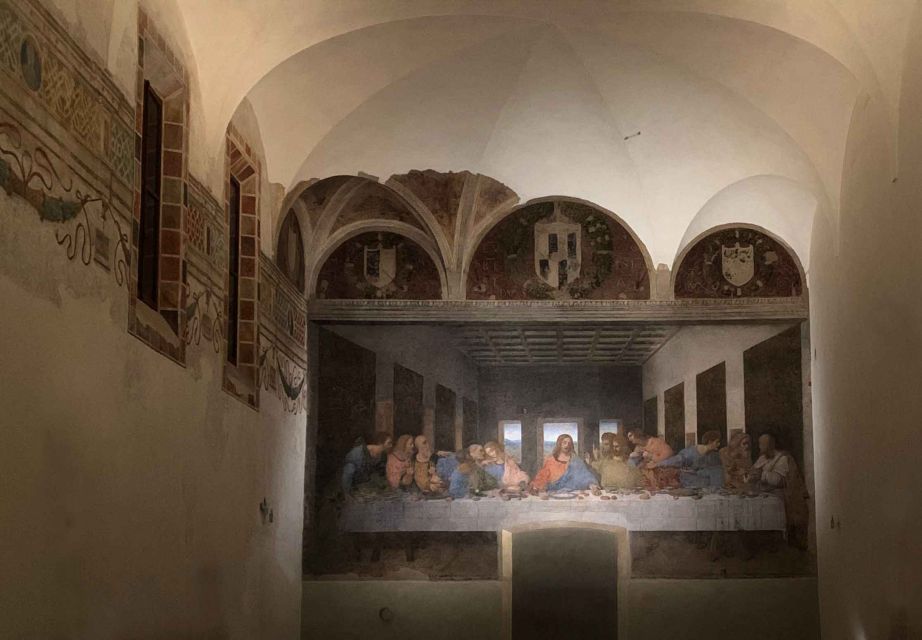 Ответ: трапезная
Вопрос 22
22
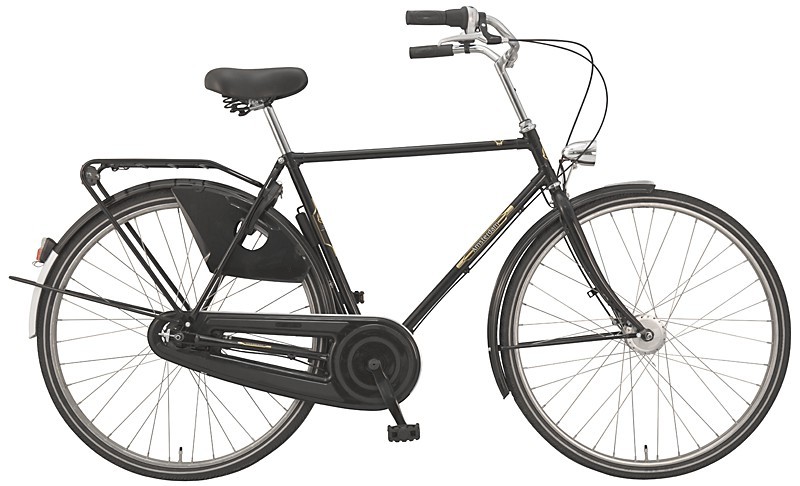 Ответ: велосипед
Вопрос 23
23
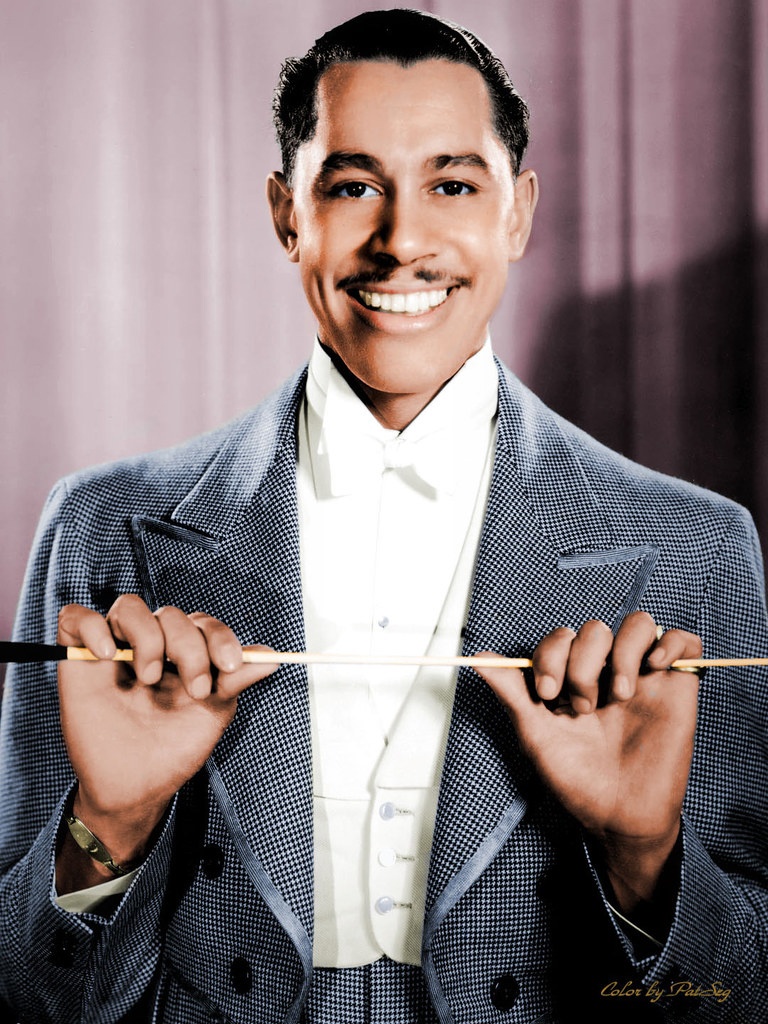 Кэб Кэлловей
Ответ: забыл текст
Вопрос 24
24
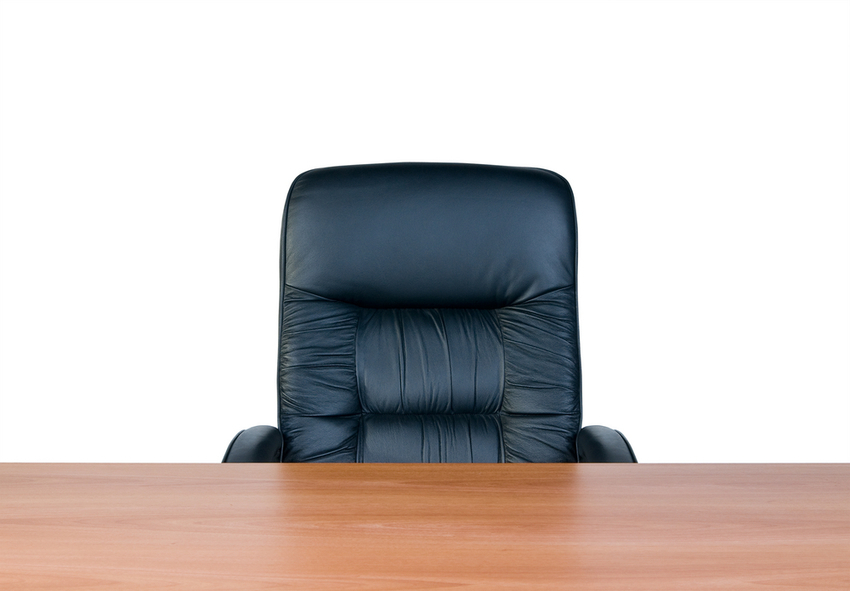 Ответ: 
клиент
Игра окончена
Спасибо за игру!